Introduction to Flutter: Building Native Mobile Apps with One Code Base
Unlocking the Power of Flutter for Mobile Development
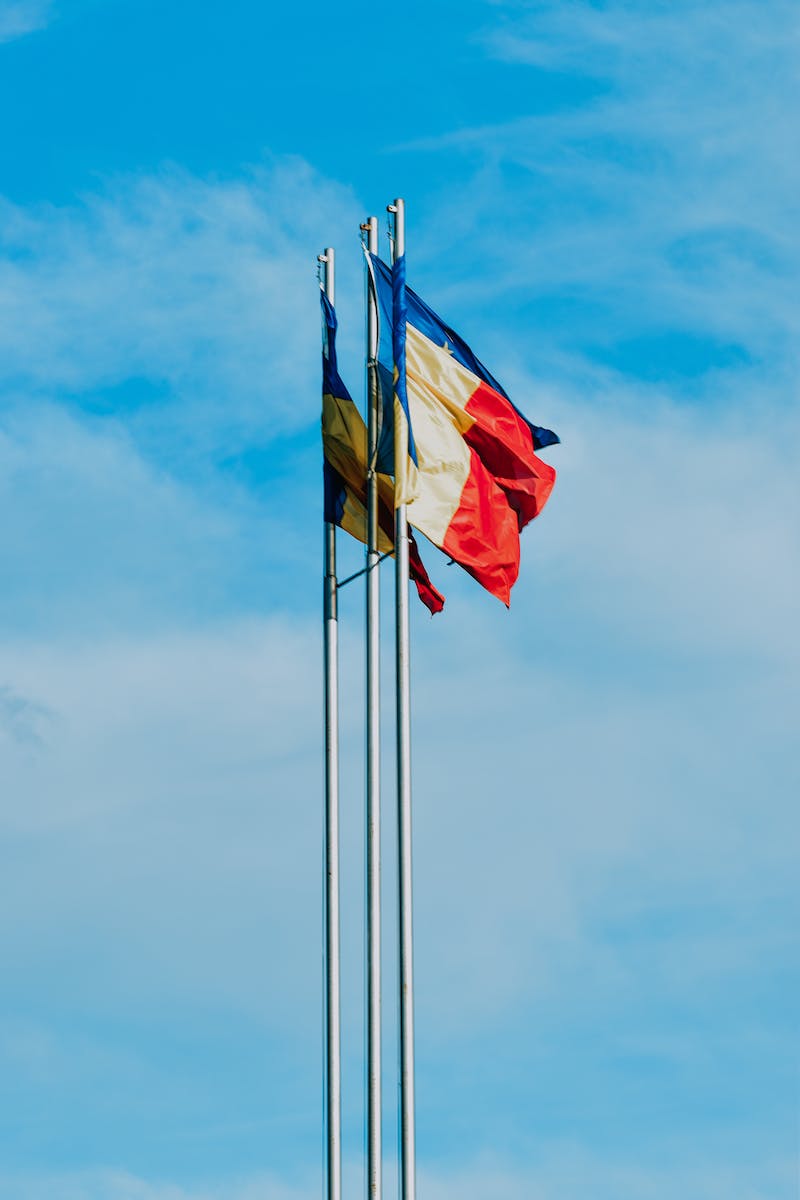 What is Flutter?
• Flutter is a free and open-source mobile UI framework.
• Introduced by Google in May 2017.
• Enables native mobile application development using a single code base.
• Compatible with both iOS and Android platforms.
Photo by Pexels
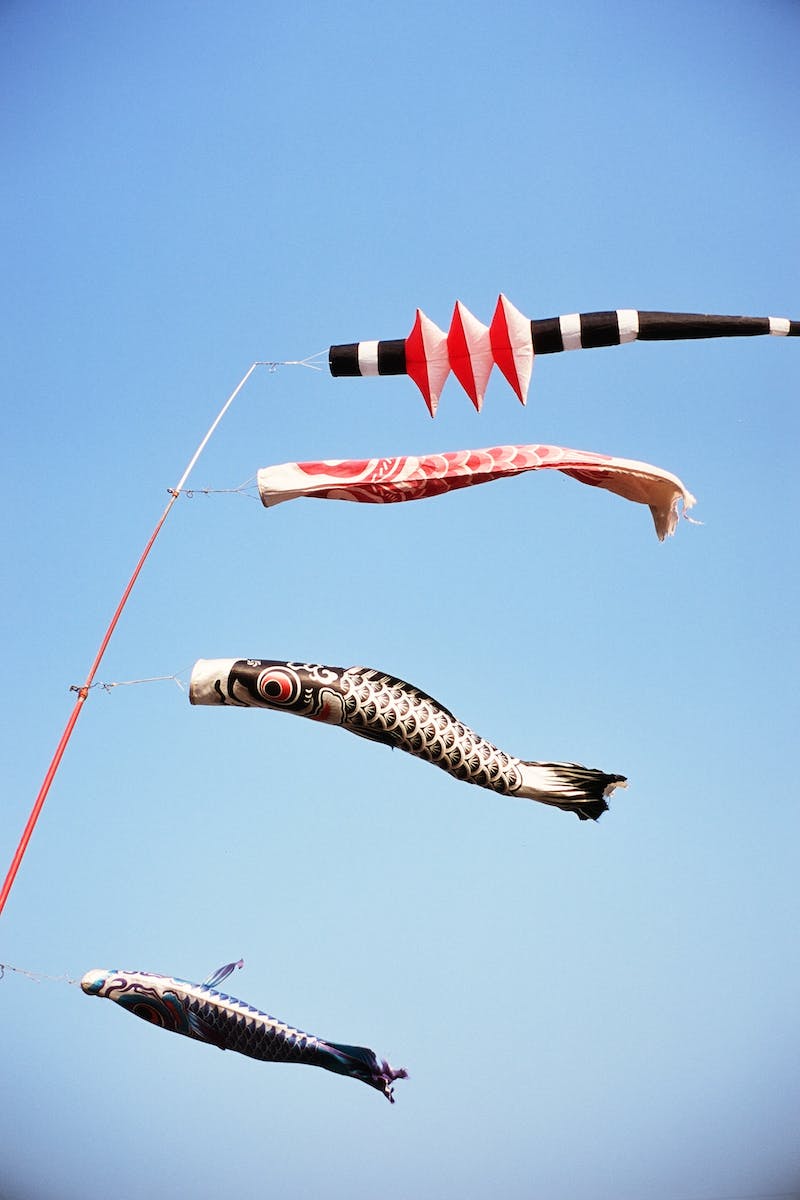 Components of Flutter
• SDK (Software Development Kit): Collection of tools for application development.
• Includes compilers for iOS and Android.
• Framework: Widget-based UI library for building user interfaces.
• Consists of customizable UI elements like buttons, text inputs, sliders, etc.
Photo by Pexels
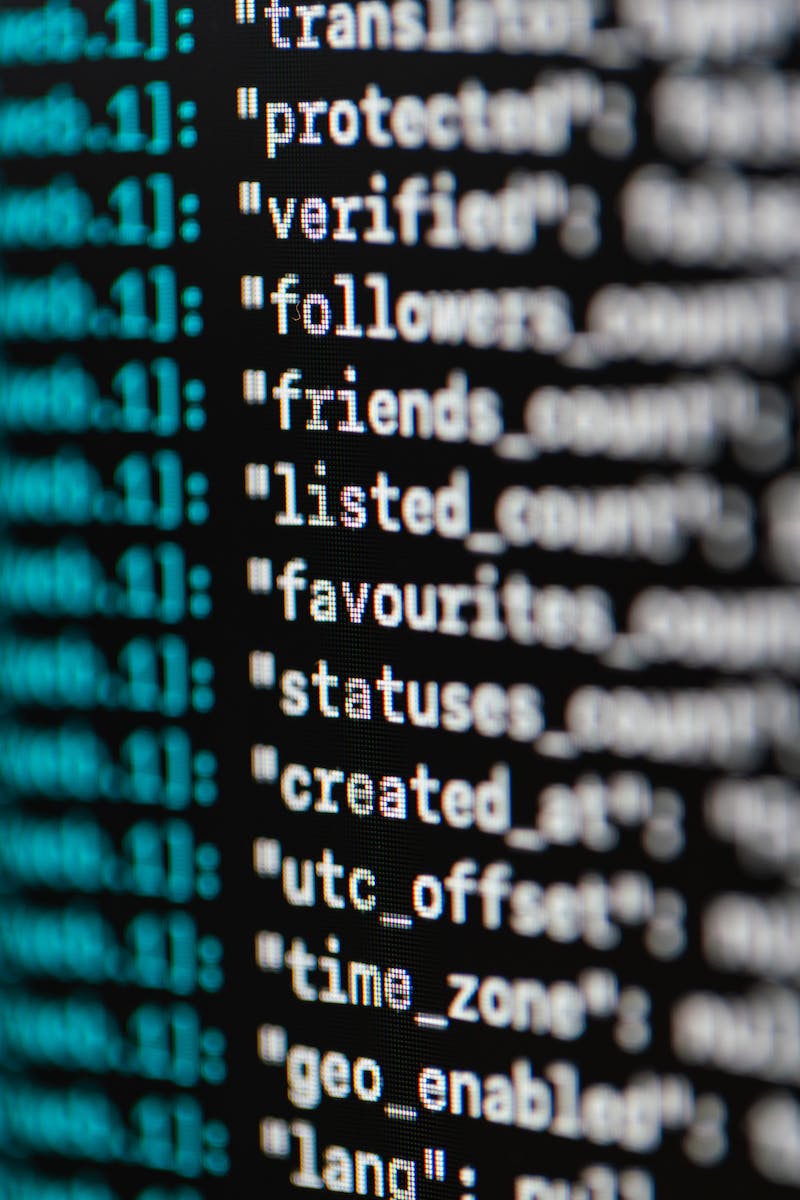 Dart Programming Language
• Dart: Programming language used for Flutter development.
• Invented by Google in October 2011.
• Front-end development language for creating mobile and web apps.
Photo by Pexels
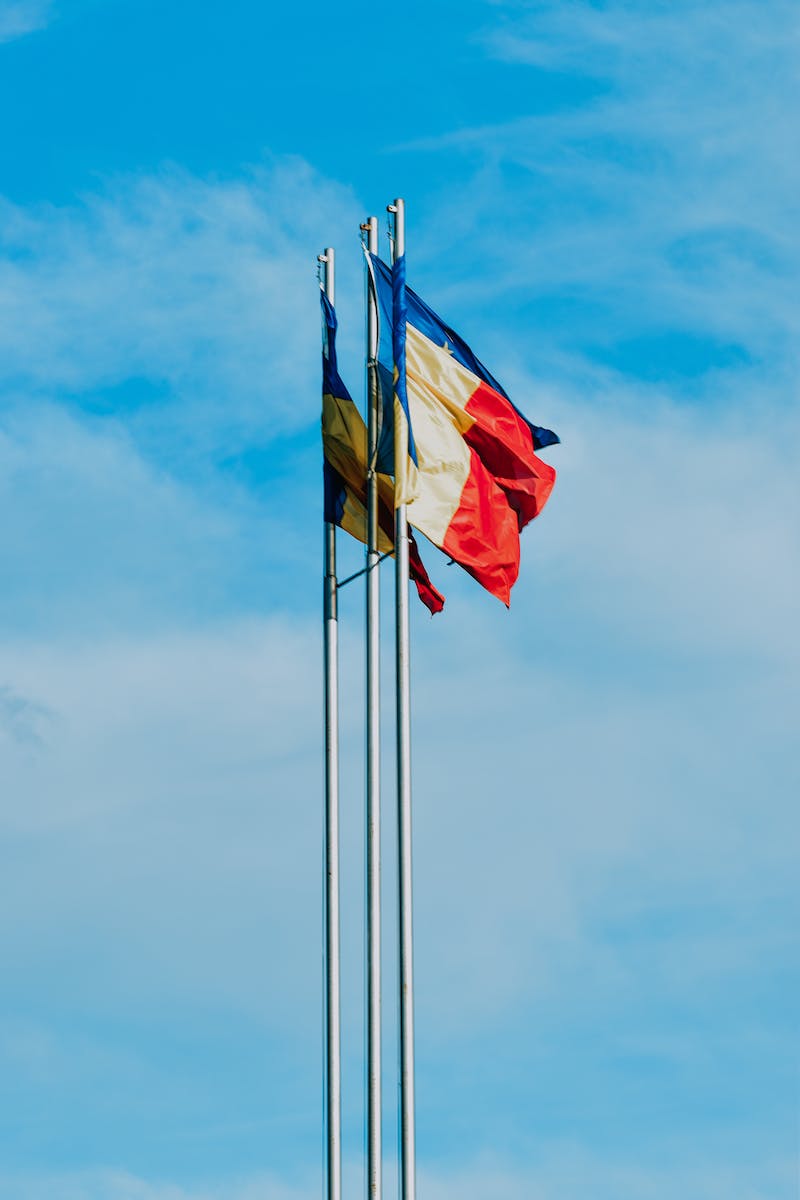 Advantages of Flutter
• Quick Compilation and Hot Reload: Real-time code changes and instant feedback.
• Cost-effective for Startups: Only one codebase to develop for both iOS and Android.
• Visual Attractiveness: Easy customization of Flutter widgets to create beautiful UIs.
• Excellent Documentation: Supported by Android Studio and VS Code.
• Available on Multiple IDEs: Android Studio and VS Code are popular choices.
Photo by Pexels
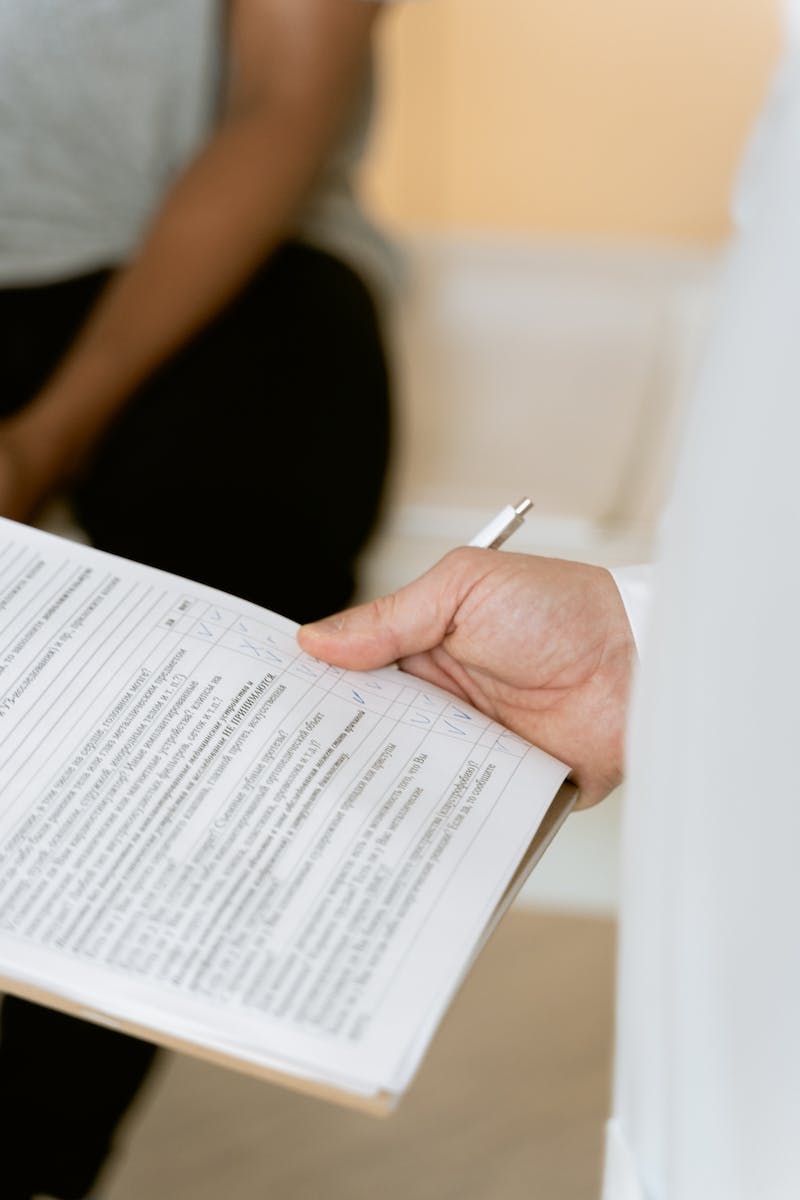 Conclusion
• Flutter offers a powerful solution for native mobile app development.
• Simplifies development with a single code base for iOS and Android.
• Leverages the Dart programming language.
• Provides quick compilation, attractive UI customization, and excellent documentation.
• Supported on popular IDEs like Android Studio and VS Code.
Photo by Pexels